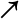 disease
Diseases
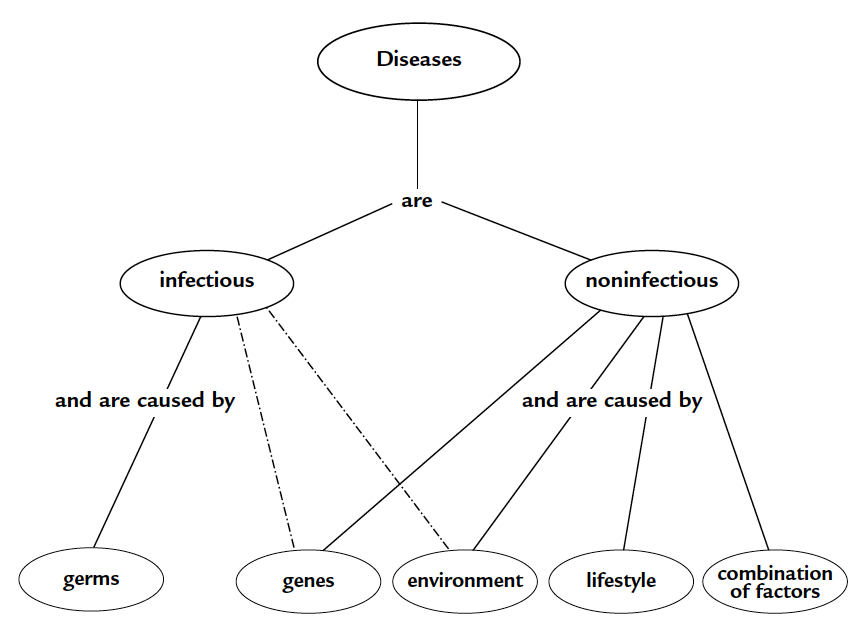 Read the introduction and look for key ideas
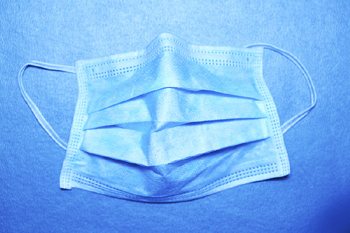 What type of information should be presented in a PSA on a disease?
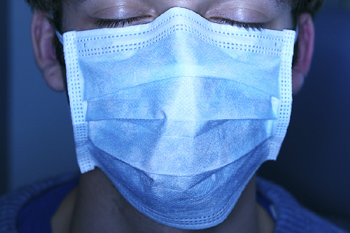 Complete procedure step 1
Complete Student Sheet 31.1, “The Hunt is On.”
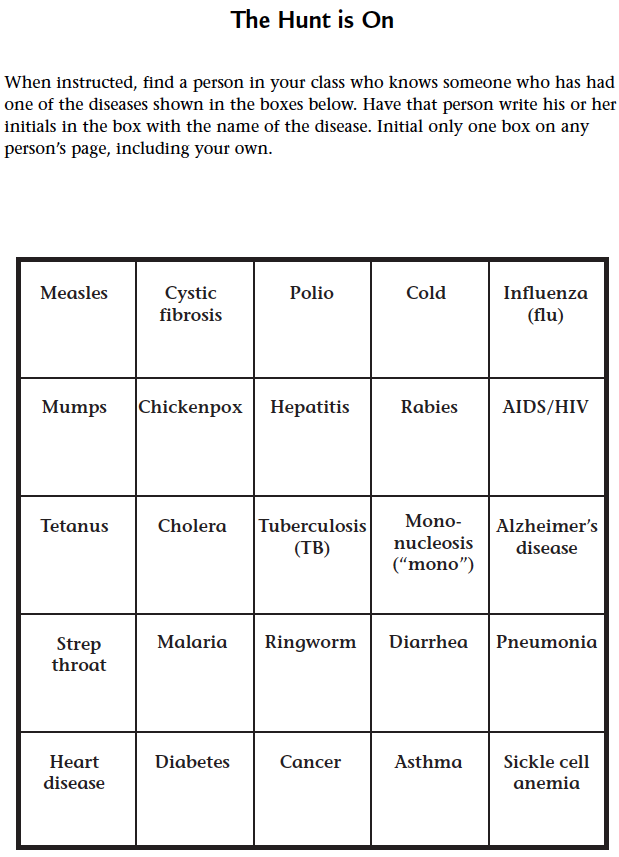 How many students know someone who has had the flu vs. someone who has had polio?
What observations are you able to make about your familiarity with the various diseases?

Share your thoughts with the class.
Complete procedure steps 2-4
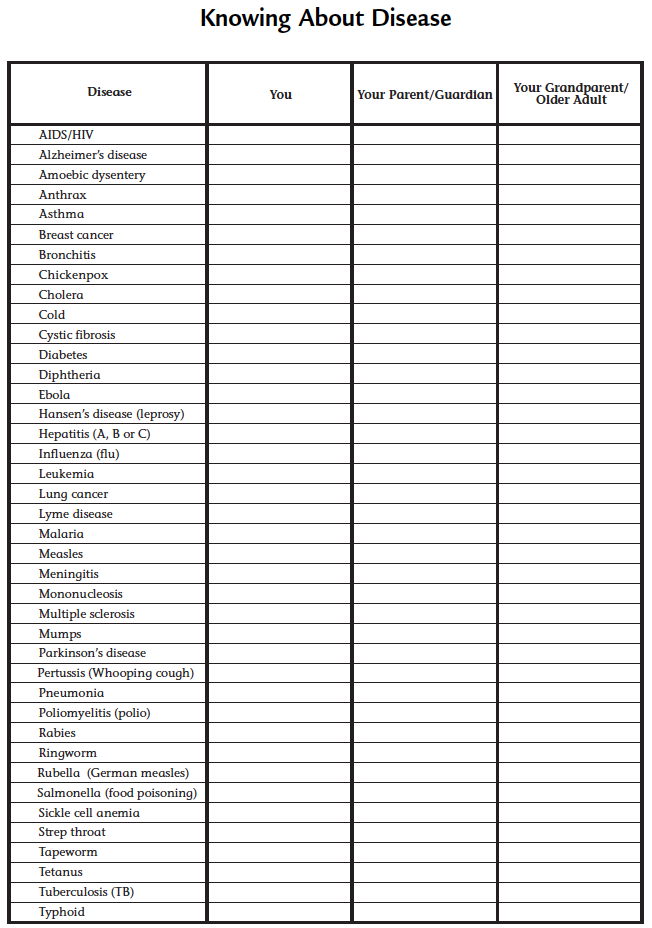 Complete steps 5-8
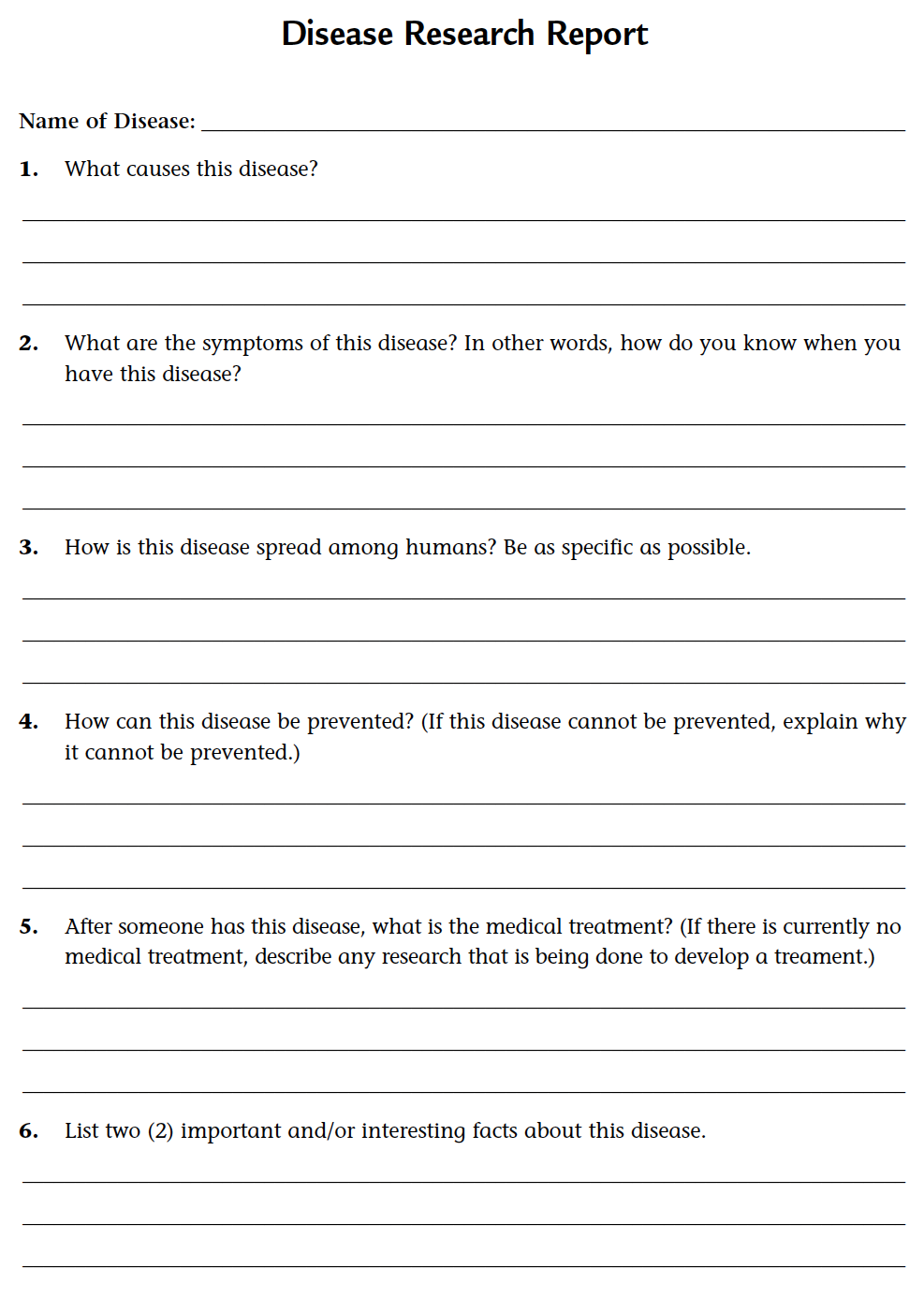 PSA panels
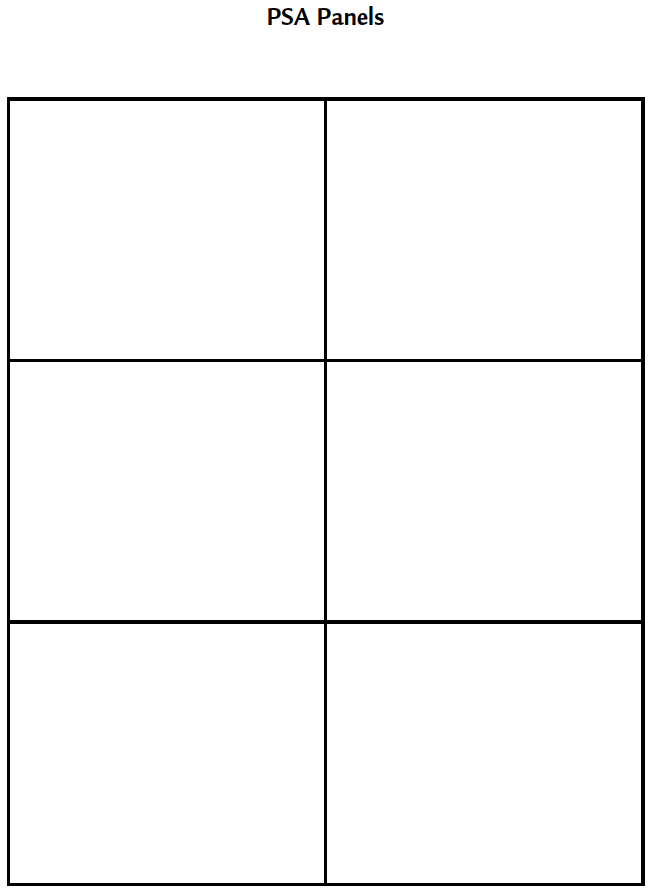 SCORING GUIDES: Understanding Concepts and Communication Skills
Understanding Concepts  Communication Skills
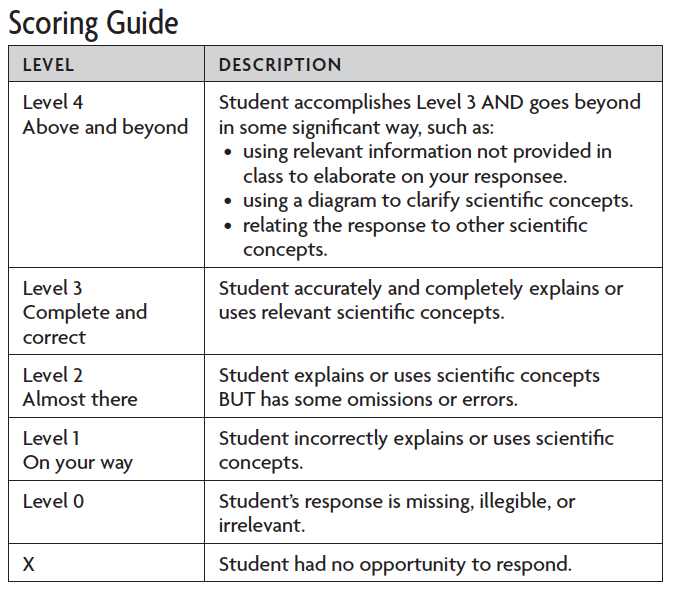 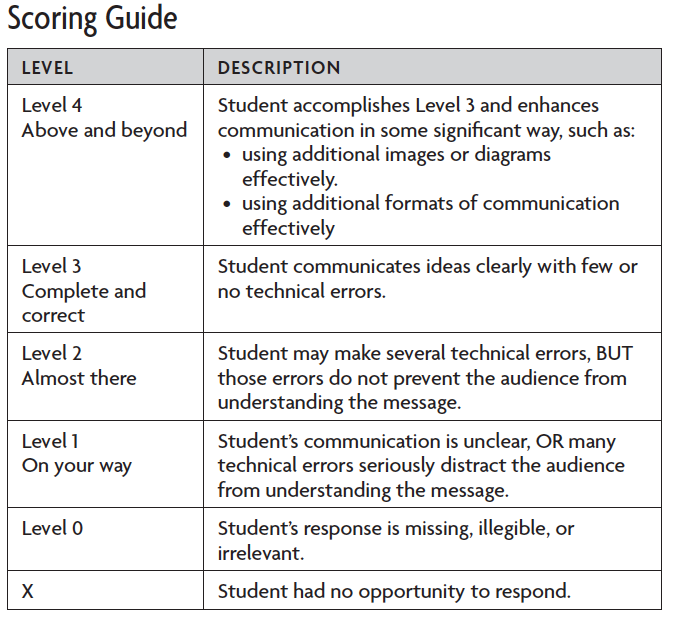 Analysis question 1
For which diseases was it easy to find someone to initial your boxes on Student Sheet 31.1?
Analysis question 2
Would you expect to find that the same diseases are equally common in different parts of the world? Why or why not?
Analysis question 3
Compare the number of students, parents, and grandparents who knew someone with a particular disease. What patterns do you observe? For example, which diseases were more familiar to the grandparent generation than your generation? What do you think is the reason for this?
Analysis question 4
What can you do to prevent catching an infectious disease?
Analysis question 5
What types of diseases cannot be prevented? Explain.
What type of information should be presented in a PSA on a disease?
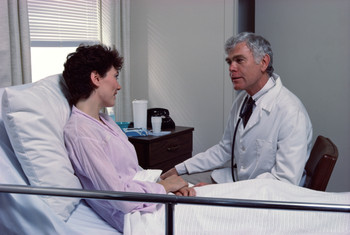 Key vocabulary definitions
Disease - A breakdown in the structure and function of a living organism.